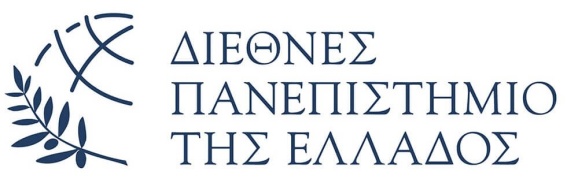 ΣΧΟΛΗ ΓΕΩΤΕΧΝΙΚΩΝ ΕΠΙΣΤΗΜΩΝ
ΤΜΗΜΑ ΓΕΩΠΟΝΙΑΣ
ΚΑΤΕΥΘΥΝΣΗ ΦΥΤΙΚΗΣ ΠΑΡΑΓΩΓΗΣ
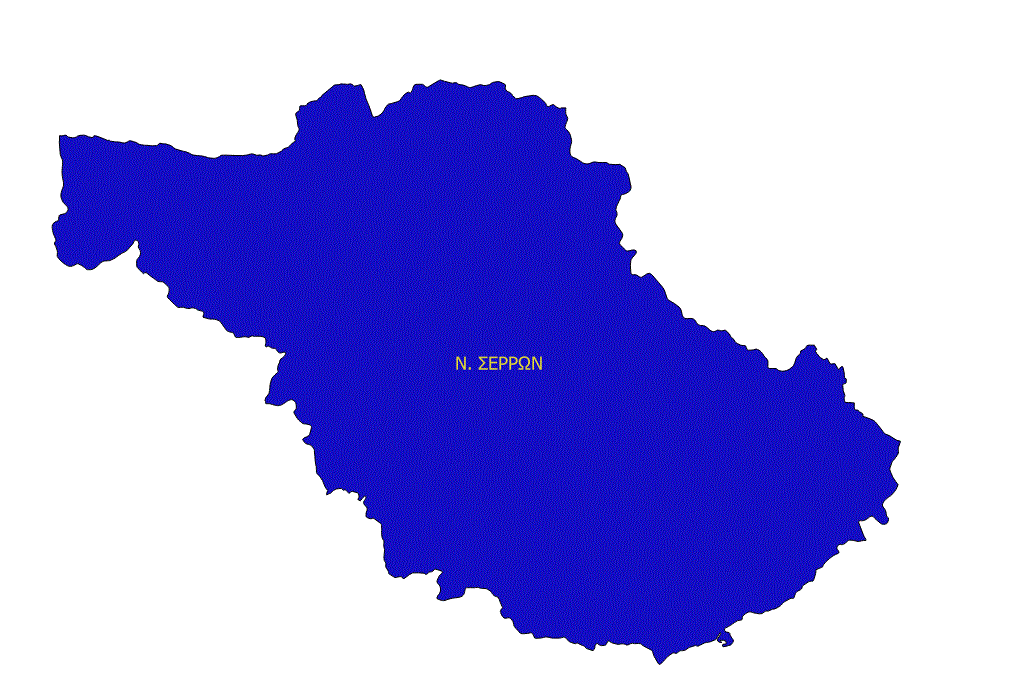 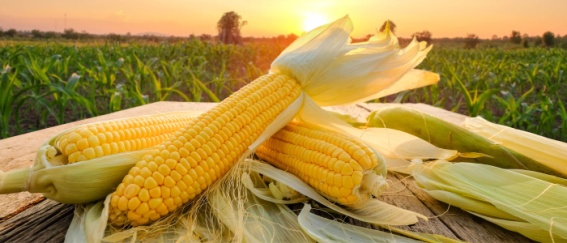 ΠΤΥΧΙΑΚΗ ΕΡΓΑΣΙΑ:
Η ΚΑΛΛΙΕΡΓΕΙΑ ΤΟΥ ΚΑΛΑΜΠΟΚΙΟΥ
ΣΤΟ ΝΟΜΟ ΣΕΡΡΩΝ
ΣΠΟΥΔΑΣΤΡΙΕΣ:                                                        ΕΠΙΒΛΕΠΩΝ ΚΑΘΗΓΗΤΗΣ:
ΣΤΟΥΡΗ ΣΟΥΛΤΑΝΑ(Α.Μ. agr2015/185)	           ΠΑΛΑΤΟΣ ΓΕΩΡΓΙΟΣ
ΠΑΠΠΑ ΠΑΣΧΑΛΙΝΑ(Α.Μ. agr2015/143)
ΘΕΣΣΑΛΟΝΙΚΗ 2020
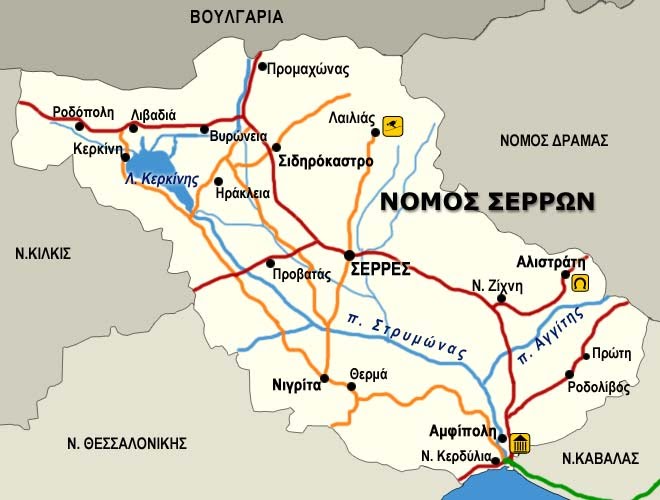 Κύριες καλλιέργειες: 
Καλαμπόκι
Βαμβάκι
Καπνός
Μηδική
Ζαχαρότευτλα
Ρύζι
1.628.000 στρέμματα καλλιεργήσιμης έκτασης
1.000.000 στρέμματα βρίσκονται στην πεδιάδα
Από τις πεδινές εκτάσεις αρδεύονται 700.000 στρέμματα
Σε 400.000 στρέμματα έγινε αναδασμός
Βοτανική κατάταξη
Άθροισμα: Spermatophyta
Κλάση: Liliopsida
Υπoκλάση: Commelinidae
Τάξη: Cyperales
Οικογένεια: Poaceae(Graminae)
Γένος: Zea
Είδος: mays
Κοινή ονομασία: Αραβόσιτος
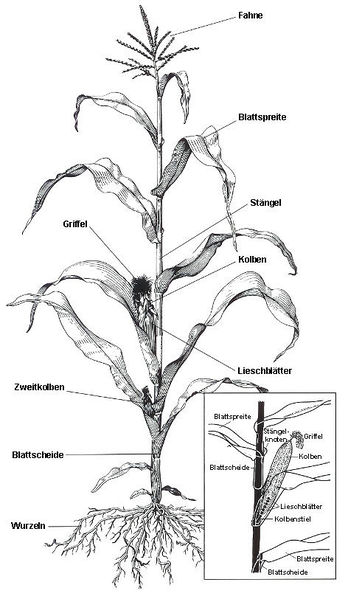 Φόβη (αρσενική ταξιανθία)
Φύλλα
Στέλεχος-Βλαστός
Σπάδικας(θηλυκή ταξιανθία)
Σπόρος
Βράκτια φύλλα
Σταχύδια-Ανθίδια
Φγφωψωψω
Φδσφδφ
Φωδφωδ
Ωωχψωδ
Ωωδχω
Ωδωδ
Ωω
Ωδ
Γόνατα
Ρίζες
Μορφολογικά χαρακτηριστικά
Ριζικό σύστημα
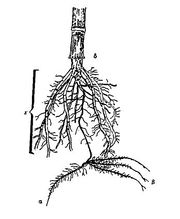 δ. Εναέριες ρίζες
γ. Μόνιμες ρίζες
β.  Δευτερογενείς εμβρυακές ρίζες
α. Πρωτογενείς εμβρυακές ρίζες
Καρπός
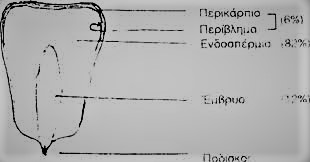 Περικάρπιο
6%
Περίβλημα
82%
Ενδοσπέρμιο
Έμβρυο
12%
Ποδίσκος
Εντομολογικοί Εχθροί
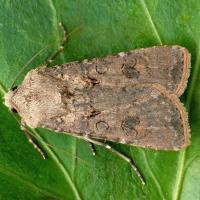 Διαβρώτικα (Diabrotica virgifera)
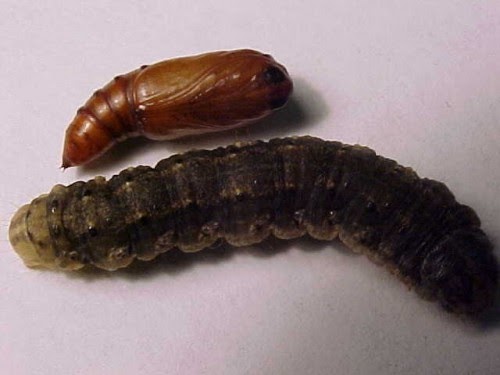 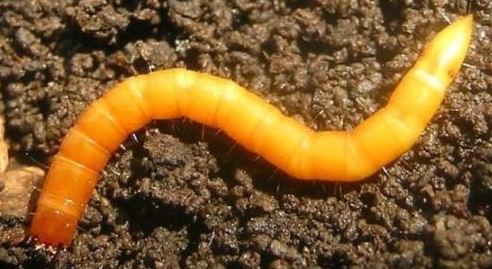 Σιδηροσκούληκας ( Agriotes spp)
Αγρότιδες (Agrotis spp)
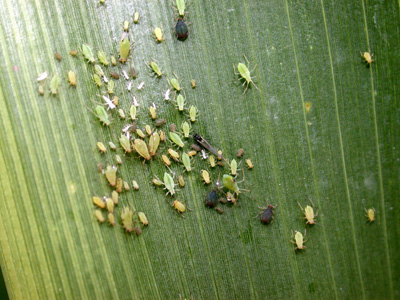 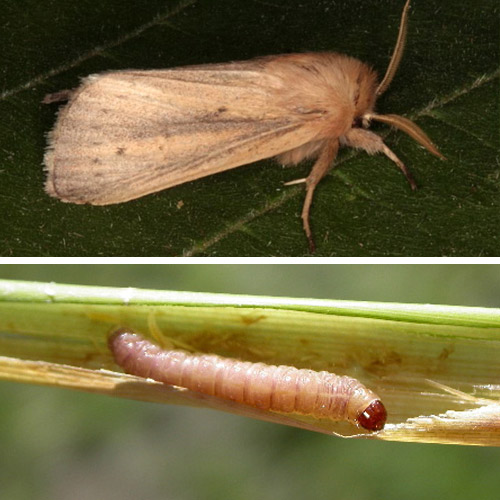 Αφίδες-Μελίγκρες(Rhopalosiphum maidis)
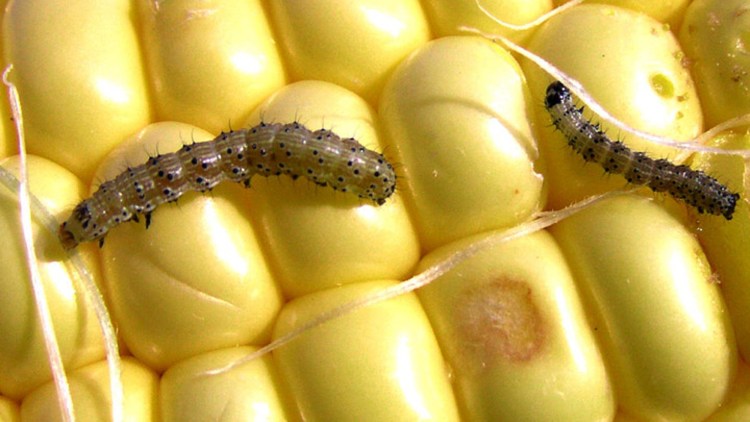 Σεζάμια (Sesamia monagrioides)
Πυραλλίδα (Ostrinia (Pyrausta) nubilalis)
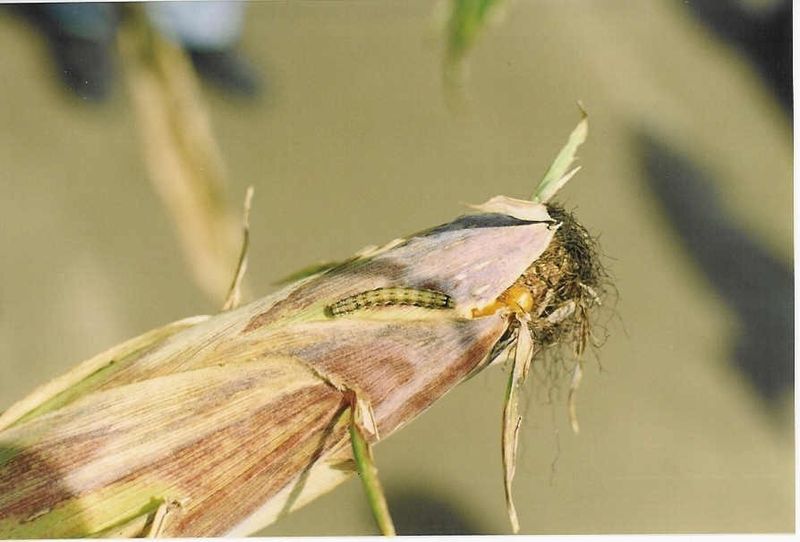 ΈΝΤΟΜΑ ΑΠΟΘΗΚΗΣ

Σκώρος σίτου

Σιτοτρώγος

Εφέστια

Πλόντια

Ορυζόφιλος

Μαύρο σκαθάρι

Ρυζοπέρθα
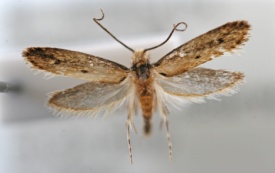 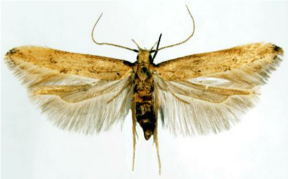 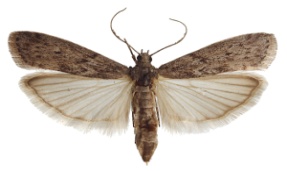 Πράσινο σκουλήκι (Heliothis armígera)
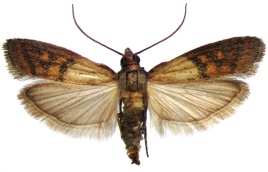 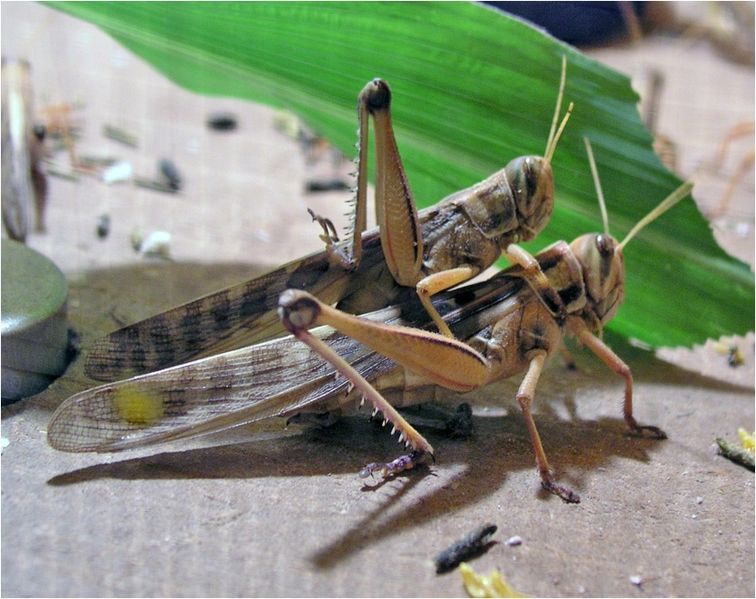 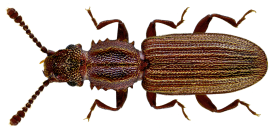 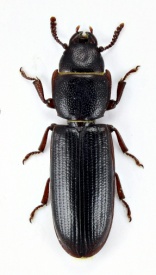 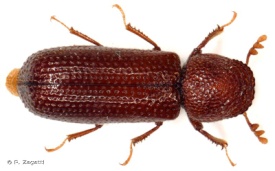 Ακρίδες (Dociostaurus maroccanus)
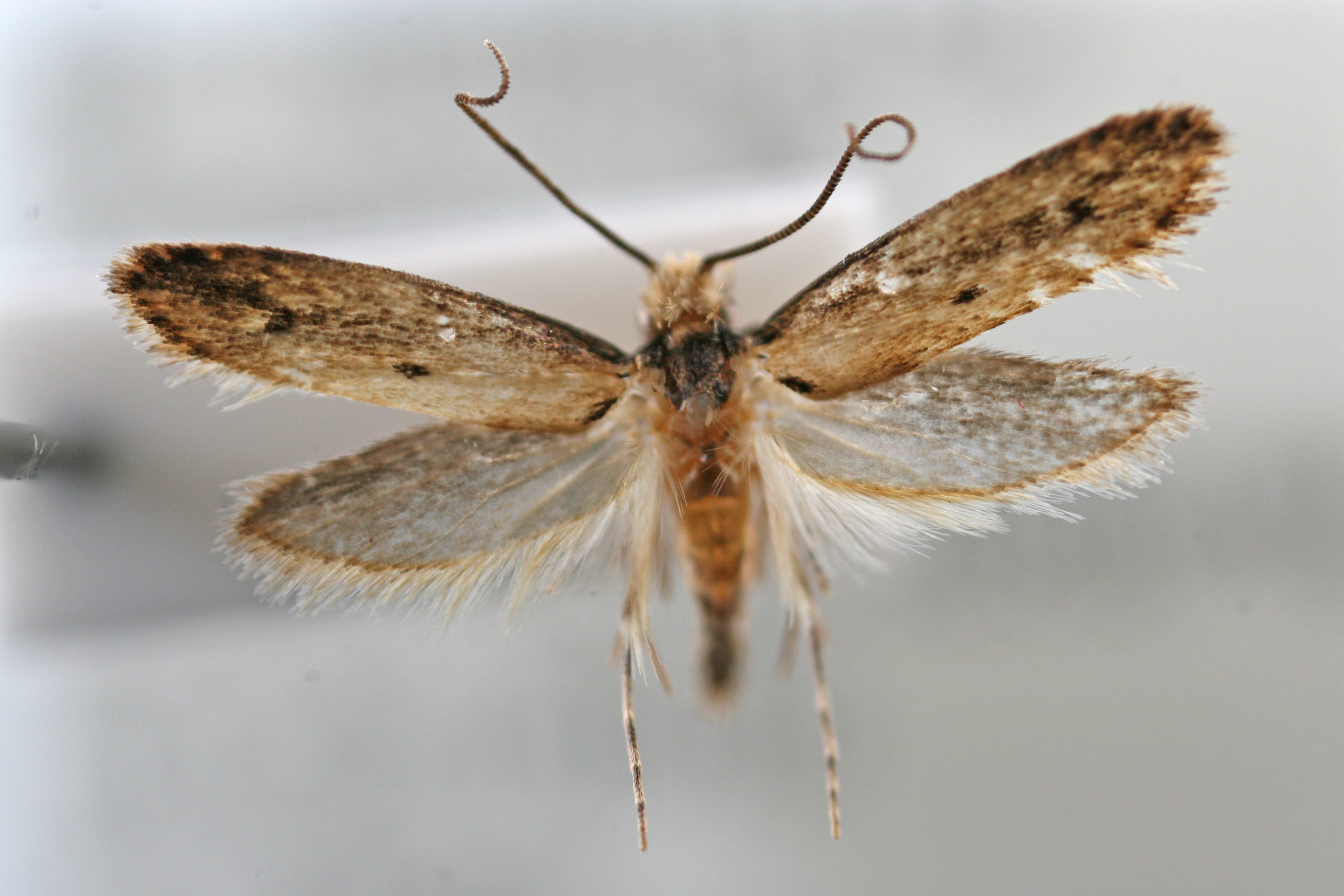 Ασθένειες
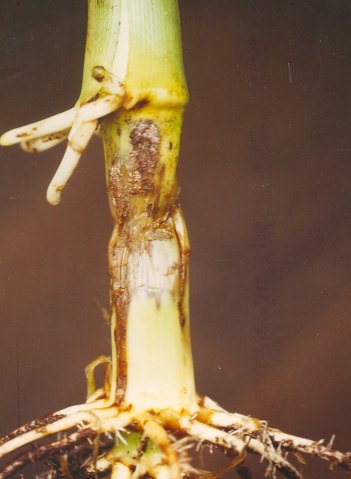 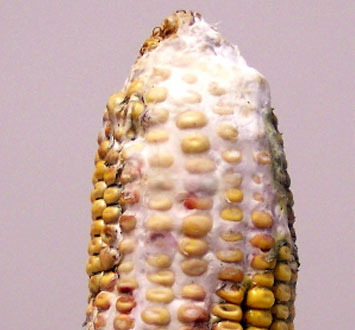 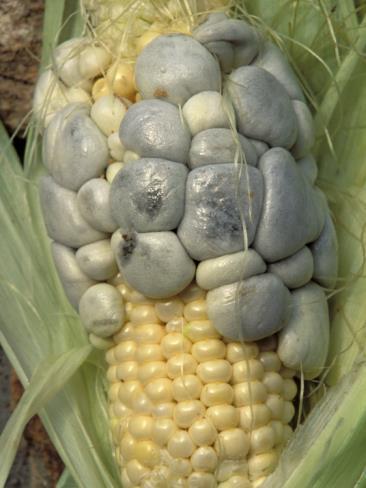 Τήξεις Φυταρίων (Pythium spp, Fusarium spp)
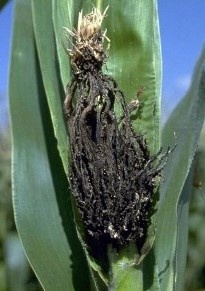 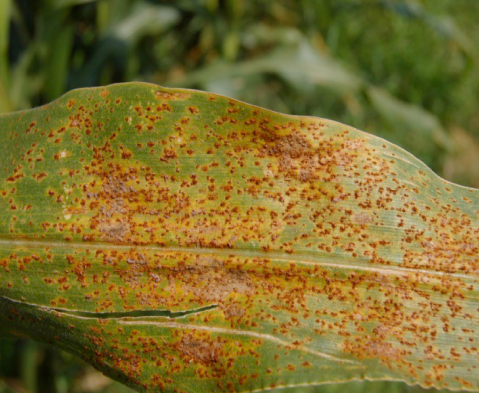 Σκωριάσεις (Puccinia sorghi)
Άνθρακας (Ostilago maydis, Sphacelotheca reiliama)
Ελμινθοσποριάσεις
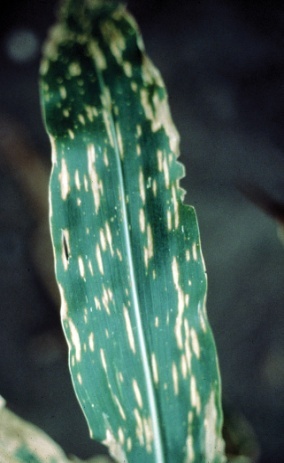 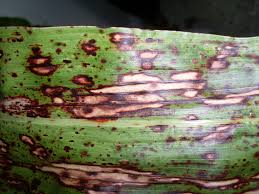 Helminthosporium maydis
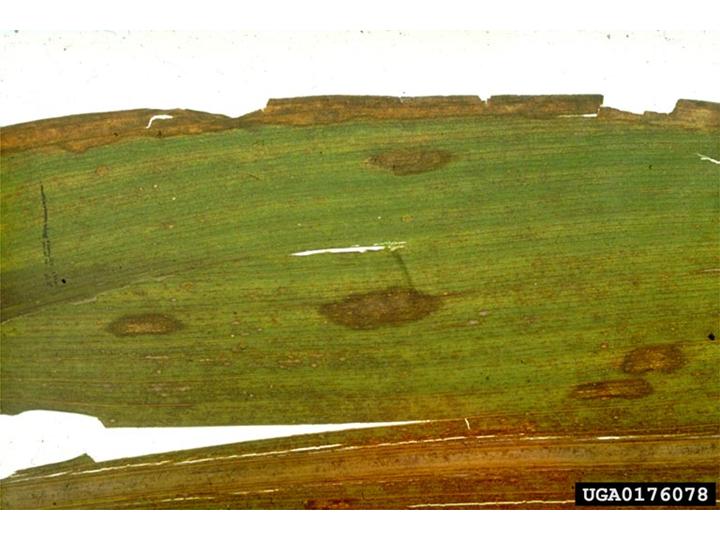 Helminthosporium turcicum
Helminthosporium carbonun
Ζιζάνια
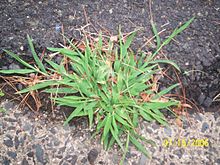 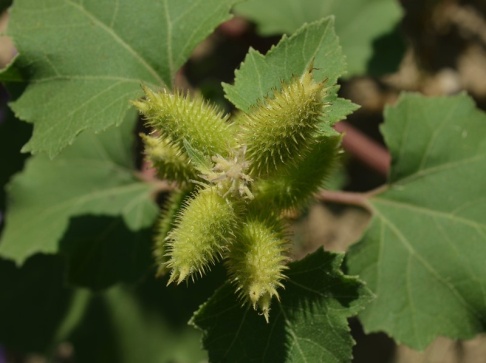 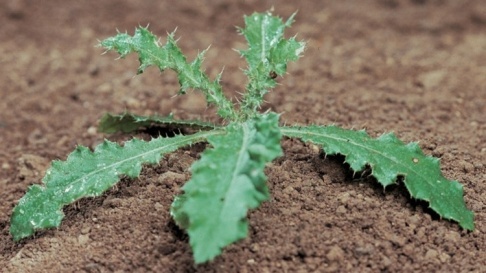 Αγριομελιτζάνα
Κίρσιο
Αιματόχορτο
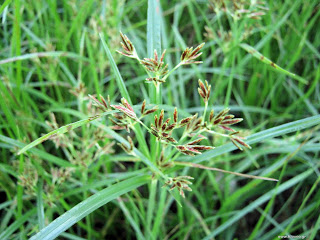 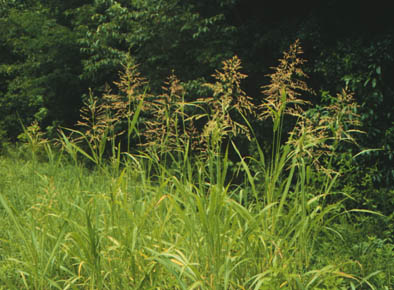 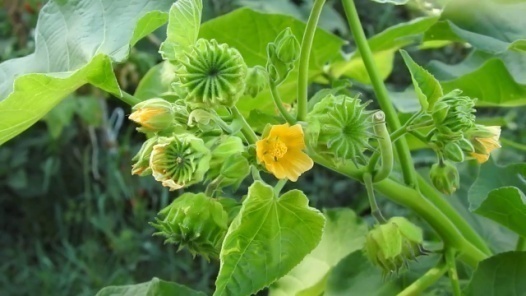 Βέλιουρας
Αγριοβαμβάκια
Κύπερη
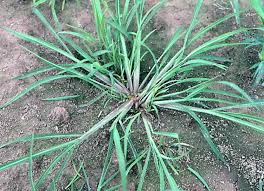 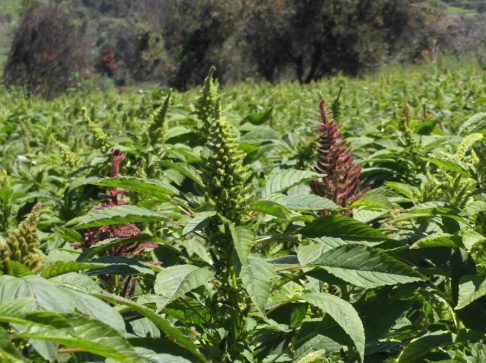 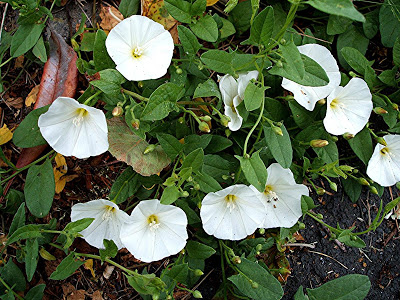 Μουχρίτσα
Βλήτο τραχύ
Περιπλοκάδα
Υβρίδια στο Ν.Σερρών
*Ο δείκτης FAO δείχνει μια χονδρική εκτίμηση της πρωιμότητας.Η εκτίμηση του δείκτη αυτού γίνεται λαμβάνοντας υπόψη μέρος μόνο του βιολογικού κύκλου του καλαμποκιού από τη σπορά μέχρι την άνθηση των θηλυκών ανθέων.
Λίπανση Αραβόσιτου
Η έλλειψη οποιουδήποτε ιχνοστοιχείου μπορεί να οδηγήσει σε περιορισμό της ανάπτυξης και επομένως της τελικής απόδοσης του καλαμποκιού.

Το Μαγνήσιο(Mg), το Θείο(S) και ο Σίδηρος(Fe)
     Είναι στοιχεία που αυξάνουν τη φωτοσυνθετική λειτουργία των φυτών συμβάλλοντας θετικά στην ανάπτυξη του καλαμποκιού και στην επίτευξη υψηλών αποδόσεων. Το Θείο είναι σημαντικό για τη σύνθεση των πρωτεϊνών στους κόκκους του καλαμποκιού.

Το Ασβέστιο (Ca)
     Το Ασβέστιο συμβάλλει στην καλύτερη υγεία των φυτών, όπως και στην καλύτερη ανάπτυξη της ρίζας, των φύλλων και των στελεχών. Το μεγαλύτερο ποσοστό του Ασβεστίου κατανέμεται στα φύλλα και ελάχιστο στους καρπούς.

Το Bόριο (B)
     Το Bόριο εξασφαλίζει την ακεραιότητα των κυτταρικών τοιχωμάτων, συμβάλλει στην επιμήκυνση των κυττάρων και επομένως στην ανάπτυξη του φυτού. Παράλληλα, αυξάνει την καρπόδεση και την τελική απόδοση της καλλιέργειας.

Ο Ψευδάργυρος (Zn)
     Ο Ψευδάργυρος είναι σημαντικό στοιχείο που ευνοεί τη σύνθεση των πρωτεϊνών όσο και τη σύνθεση αυξινών που παίζουν ουσιαστικό ρόλο στη δημιουργία της νέας βλάστησης του φυτού. Από όλα τα ιχνοστοιχεία ο Ψευδάργυρος χρειάζεται συνήθως περισσότερο στο καλαμπόκι, με την έλλειψή του να εντοπίζεται στα στάδια από το 2ο έως το 8ο φύλλο.
Βασική και επιφανειακή λίπανση
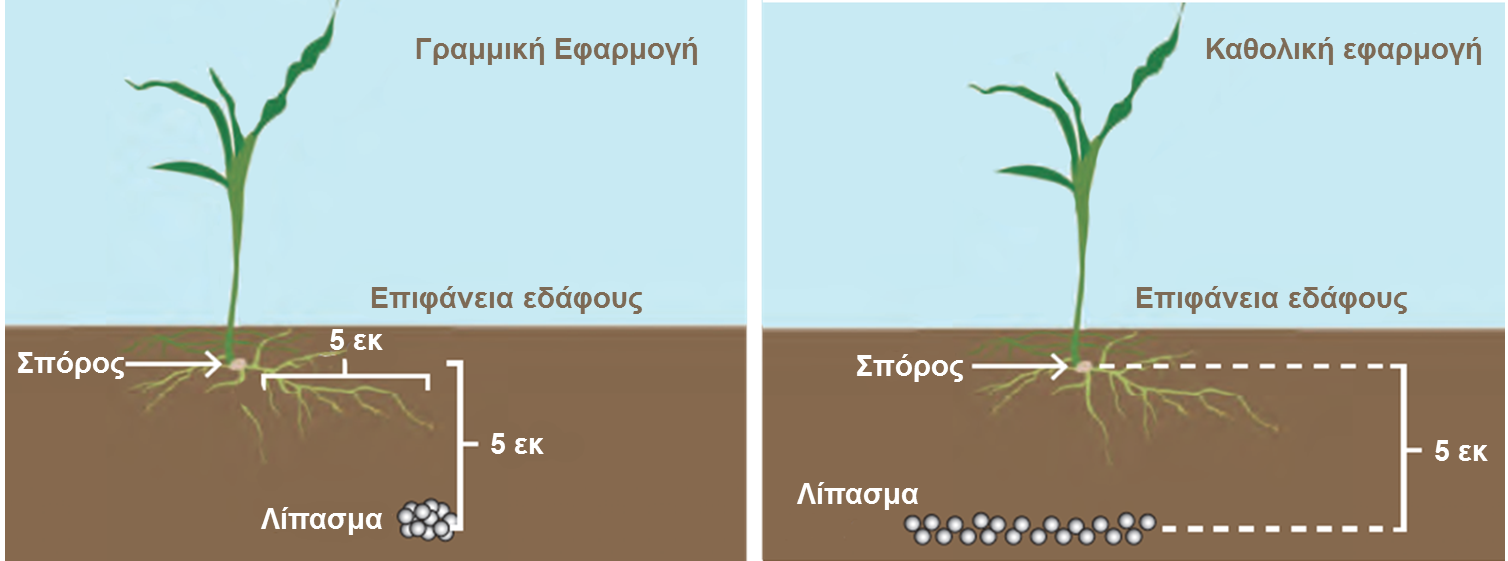 ή
Μέθοδοι άρδευσης
1.Η επιφανειακή άρδευση
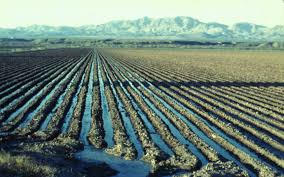 Μειονεκτήματα: Συνιστάται να εφαρμόζεται σε αγρούς επίπεδους ή με κλίση το πολύ μέχρι 0.5%. Σε μεγαλύτερες κλίσεις αυξάνονται οι κίνδυνοι διάβρωσης του εδάφους.
2.Η άρδευση με τεχνητή βροχή
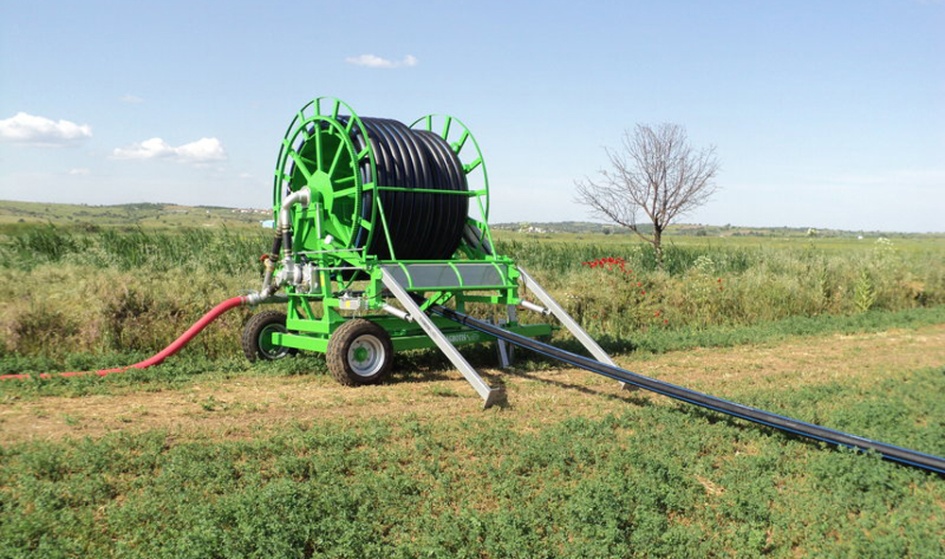 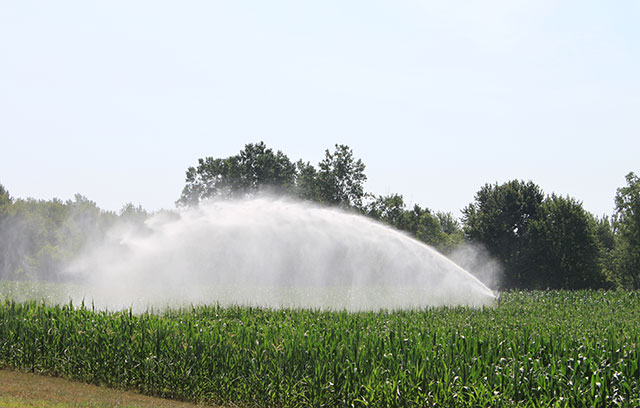 Μειονεκτήματα:
      Σημαντικές δυσκολίες στη μετακίνηση των γραμμών άρδευσης όταν το δίκτυο είναι ημιμόνιμο ή κινητό. Η εγκατάσταση μόνιμου δικτύου προϋποθέτει πολύ υψηλή δαπάνη.
     Η άρδευση όταν τα φυτά έχουν φτάσει στην πλήρη τους ανάπτυξη θα έχει κατά πολύ μειωμένο συντελεστή απόδοσης λόγω παρεμβολής του φυλλώματος από το οποίο το νερό χάνεται με απευθείας εξάτμιση. Έτσι ο υψηλός συντελεστής απόδοσης, ένα από τα σημαντικότερα πλεονεκτήματα της τεχνητής βροχής συγκριτικά με την επιφανειακή άρδευση, υποβαθμίζεται σημαντικά.
     Υπάρχει κίνδυνος υποβάθμισης της παραγωγής λόγω ατελούς επικονίασης και γονιμοποίησης όταν η τεχνητή βροχή εφαρμοσθεί κατά το στάδιο της άνθησης.
3. Η άρδευση με σταγόνες ή  στάγδην άρδευση
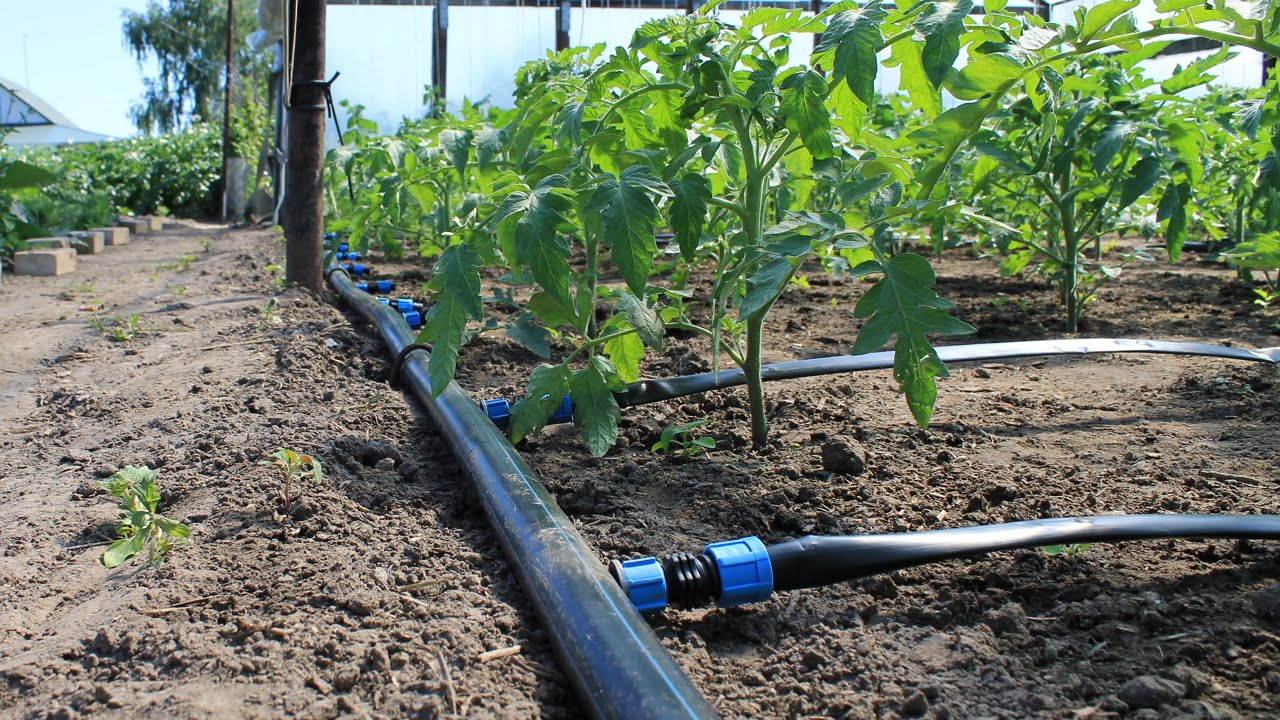 Μειονεκτήματα: Είναι ασύμφορη οικονομικά για την καλλιέργεια του αραβοσίτου.
Πρόγραμμα άρδευσης Arnon
Μία πλήρης άρδευση πριν από τη σπορά υπολογισμένη για τον κορεσμό όλου του ριζοστρώματος (βάθος περίπου 150cm). Η άρδευση αυτή εξασφαλίζει γρήγορο φύτρωμα και ταχεία πρώτη ανάπτυξη των φυτών.
Μία δεύτερη άρδευση μετά 30-50 ημ. με ποσότητα 60-70mm νερού.
Τρίτη άρδευση μετά ένα δεκαπενθήμερο περίπου με δόση 60-80mm νερού.
Τέταρτη άρδευση μετά ένα δεκαπενθήμερο με δόση 100-110mm.
Όταν τα φυτά έχουν ηλικία 65-70 ημ. εφαρμόζεται άρδευση με δόση 80-100mm νερού, που αποσκοπεί στην εξασφάλιση επαρκούς υγρασίας κατά την κρίσιμη περίοδο ανάπτυξης.
Η τελευταία άρδευση εφαρμόζεται όταν τα φυτά βρίσκονται στο στάδιο του γαλακτώδους καρπού (ηλικία περίπου 80 ημ.) με δόση 20-30% μικρότερη από την προηγούμενη.
Συγκομιδή
Συλλέγουν τους σπάδικες, αφαιρούν τα βράκτια φύλλα και αποχωρίζουν τους κόκκους από τους άξονες
Αφαιρούν τους σπάδικες και τα βράκτια φύλλα
Αφαιρούν τους σπάδικες από τα φυτά
Ημερομηνία συγκομιδής
Η φυσιολογική ωρίμανση του καλαμποκιού έχει γίνει όταν στο εσωτερικό του σπόρου εμφανισθεί ένα μαύρο σημάδι, όταν δηλαδή η υγρασία του σπόρου είναι μεταξύ 38-42% περίπου. Στο σημείο αυτό το καλαμπόκι έχει φθάσει στο μέγιστο της απόδοσης του και θ' αρχίσει να χάνει την υγρασία του. 

      Η συγκομιδή μπορεί ν' αρχίσει μετά το στάδιο αυτό οποιαδήποτε στιγμή, ανάλογα με:
 Τη ποικιλία (γρήγορη ή όχι απώλεια της υγρασίας)
Των κλιματικών συνθηκών της περιοχής
Του είδους του εδάφους (εύκολος στραγγιζόμενος ή όχι).
Ξήρανση Αραβόσιτου
Ξηραντήρια
Αποθήκευση Αραβόσιτου
Εργασίες πριν, κατά και μετά την αποθήκευση
- Καθαρισμός αποθήκης και απομάκρυνση υπολειμμάτων προηγούμενης φόρτωσης.
  
Έλεγχος υδατοστεγανότητας οροφής, δαπέδου, ανοιγμάτων, και επισκευές.

Έλεγχος σίτας στα ανοίγματα (παράθυρα, είσοδος) για παρεμπόδιση εισόδου τρωκτικών, πτηνών, εντόμων (οριζόντιες αποθήκες).

 - Απεντόμωση τοιχωμάτων και οροφής με ψεκασμό. 

Επένδυση δαπέδου και πλευρών μέχρι ύψους κατ' ελάχιστο 1 m με φύλλο πλαστικού (οριζόντιες αποθήκες με προβλήματα υδατοστεγανότητας δαπέδου).

 - Έλεγχος στεγανότητας (αεροστεγανότητας) παραθύρων και εισόδου ή λοιπών ανοιγμάτων για αποτελεσματική απεντόμωση.
Απαραίτητες εργασίες κατά ή μετά τη φόρτωση
Δειγματοληψία και έλεγχος υγρασίας των λοιπών στοιχείων ποιότητας κατά τη φόρτωση (silos) ή μετά (οριζόντιες αποθήκες). Ξεχωριστό δείγμα 0,5-1 χιλιόγραμμο ανά 2-3 τόνους καλύπτει συνήθως τις ανάγκες της ποιοτικής ταυτοποίησης του αποθηκευμένου καρπού.


 • Απεντόμωση
Συμπεράσματα
Προβλήματα αγροτών στο Νομό Σερρών:

Μείωση απόδοσης καλλιέργειας από το έντομο Diabrotica

Εγκατάλειψη καλλιέργειας καλαμποκιού λόγω πτώσης των τιμών και των φθηνών εισαγωγών από τα Βαλκάνια

ο μεγάλος συντελεστής διαπνοής καθιστά τη καλλιέργεια του καλαμποκιού πολύ απαιτητική σε νερό άρδευσης, επομένως μη βιώσιμη σε πολλές περιοχές της ξηροθερμικής ζώνης
Η επιτυχία της καλλιέργειας του, είναι σχετική εύκολη αρκεί ο παραγωγός: 

• Να ασχολείται με την σωστή προετοιμασία του χωραφιού, πραγματοποιώντας χειμερινά οργώματα σε μη λασπωμένο έδαφος και ελαφρά κατεργασία του την άνοιξη.

 • Να επιλέγει το κατάλληλο υβρίδιο για τις εδαφοκλιματικές συνθήκες της περιοχής του.

 • Να ασκεί αποτελεσματική ζιζανιοκτονία με βάση αναλύσεις εδάφους και τις οδηγίες των γεωπόνων.

 • Να κάνει ορθολογικές αρδεύσεις ώστε να μην υπάρχει απορροή με συνέπεια την απώλεια θρεπτικών στοιχείων, νερού και πιθανή ρύπανση του περιβάλλοντος.

 • Να προβαίνει σε έγκαιρη συγκομιδή των καρπών ώστε να αποφεύγει το πλάγιασμα των φυτών λόγω φθινοπωρινών δυσμενών καιρικών συνθηκών. Ειδικά για τις περιοχές που παρουσιάζεται όψιμη παραγωγή.
Σας ευχαριστούμε